Test inhibice růstu zelené řasy Raphidocelis subcapitata
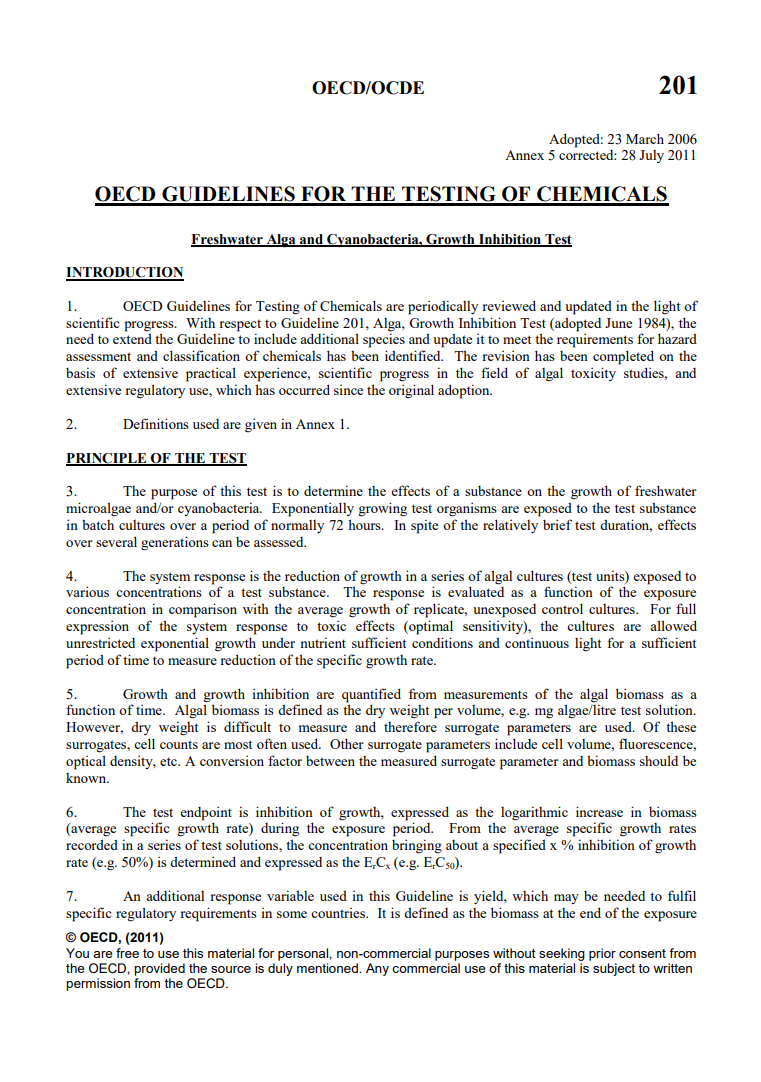 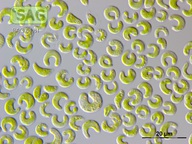 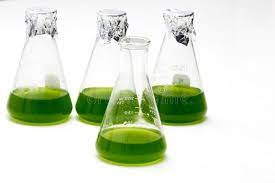 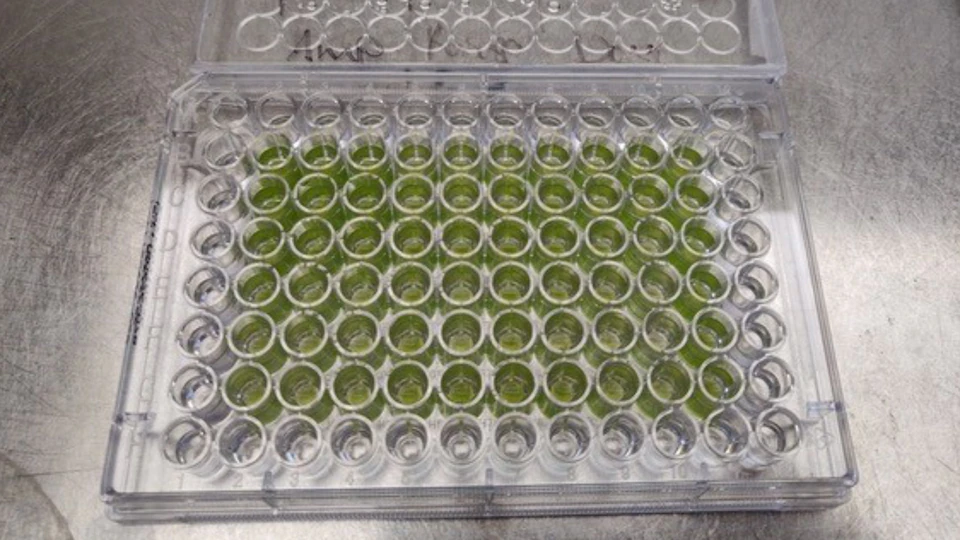 OECD Guideline 201
https://www.oecd-ilibrary.org/environment/test-no-201-alga-growth-inhibition-test_9789264069923-en
Test inhibice růstu zelené řasy Raphidocelis subcapitata
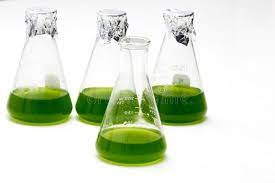 Sledujeme růst řas v čase
Srovnáváme růstovou rychlost řasové kultury ve variantě ošetřené testovanou látkou a kontrolní variantě  
Test trvá 72h
Řasy kultivujeme v růstovém médiu – Erlenmayerovy baňky nebo 96-ti jamkové mikrodesky
Vlivem testované látky může dojít k inhibici nebo stimulaci růstu
Míru růstu můžeme stanovit – počítáním buněk, spektrofotometricky (absorbance chlorofylu A680)
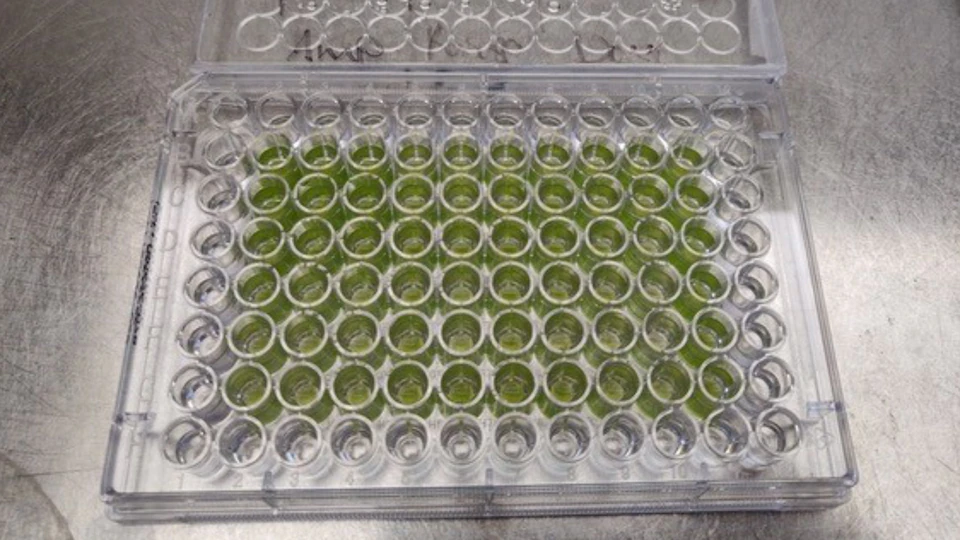 Plánování experimentu - obecně
Ředění řasové suspenze

Ředění testované látky – rozpustnost ve vodě, rozpouštědlo?

Ředění pozitivní kontroly – dichroman draselný (ve vodě)

Rozložení na desce / potřebný objem

Načasování měření
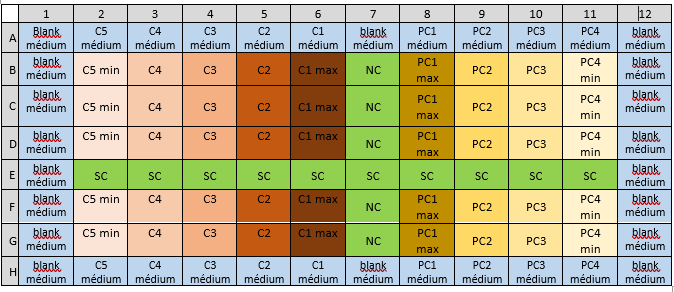 Jamka na desce – objem 250 uL 
Jedna jamka = 1 experimentální varianta – zpravidla v několika opakováních (typicky 3)
Relevantní kontroly – negativní, rozpouštědlová, blanky
Potřebný materiál, lab. nádobí, chemikálie
125 uL řasová suspenze v médiu
125 uL médium + testovaná látka v rozpouštědle
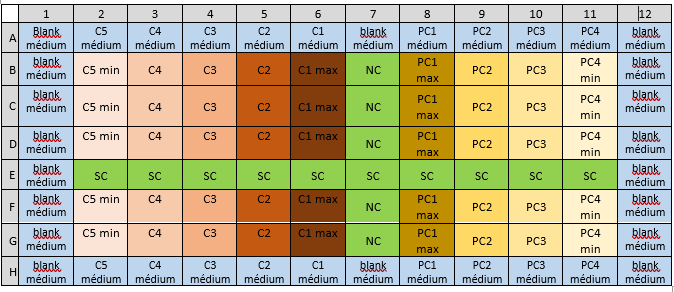 Příklad triclosan: cílová koncentrace v jamce 500 ug/L – 166 ug/L – 55.5 ug/L – 18.5 ug/L – 6.2 ug/L (3x ředicí řada)
Triclosan rozpuštěný v MeOH: c= XX mg/L ??
Maximální obsah rozpouštědla v testovém systému – 0.5%
125 uL řasová suspenze v médiu
125 uL médium + testovaná látka v rozpouštědle 1% →
koncentrace se v jamce 2x sníží (rozředí)
Potřebný objem na jednu koncentrační variantu:
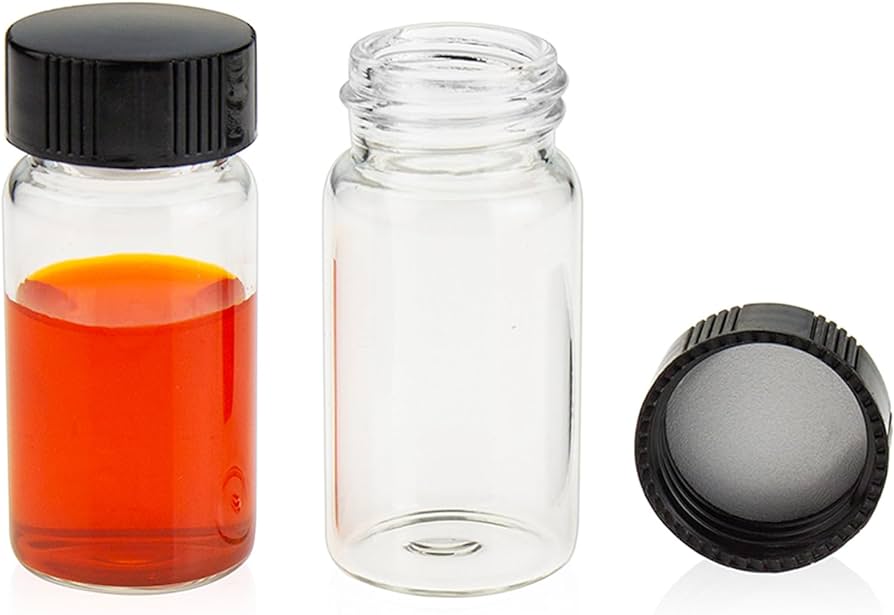 3x ředicí řada = ředění 1:2
15 uL (1%)
Triclosan
XX mg/L
v MeOH
125uL x 5 = 625 uL
+ rezerva 1000uL
500
500
500
500
Koncentrace:
37 ug/L
332 ug/L
12.3
ug/L
111 ug/L
1000 ug/L
1000
1000
1000
Objemy v uL:
1000
1485
3x ředicí řada = ředění 1:2
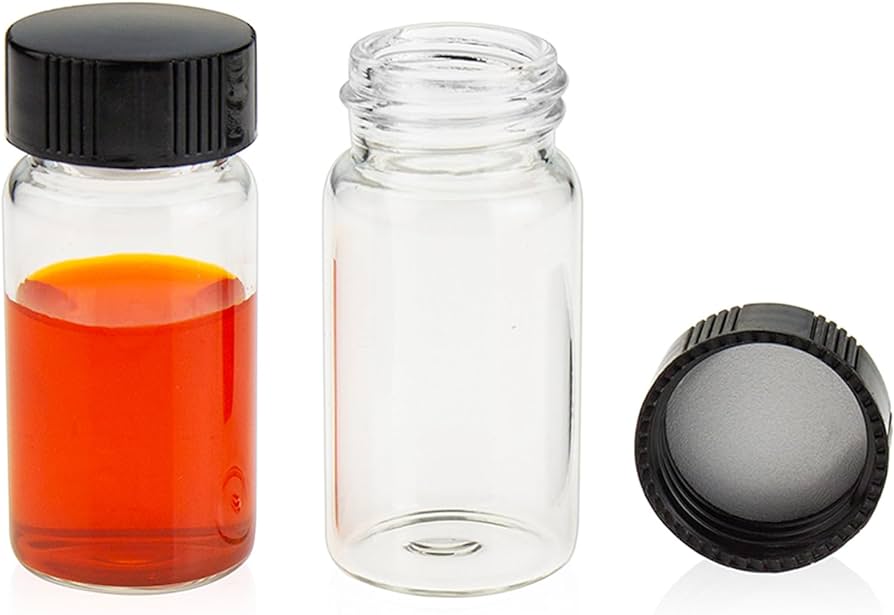 15 uL  (1%)
Triclosan
XX mg/L
v MeOH
500
500
500
500
Jak zajistíme ve všech koncentračních variantách triclosanu stejnou koncentraci rozpouštědla (MeOH) 1%?
Koncentrace:
332 ug/L
37 ug/L
12.3
ug/L
111 ug/L
1000 ug/L
1000
1000
1000
Objemy v uL:
1000
1485
3x ředicí řada = ředění 1:2
ZBB médium
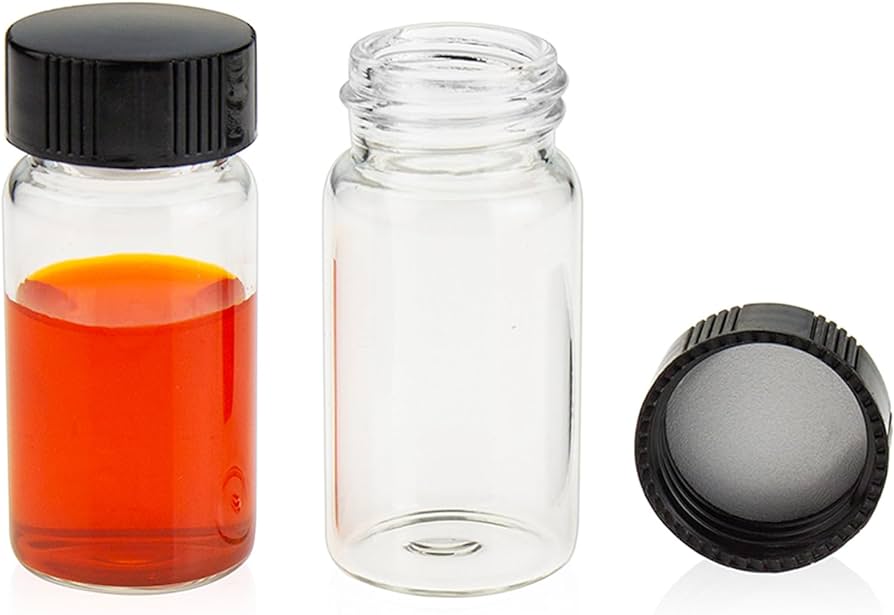 15 uL  (1%)
Triclosan
XX mg/L
v MeOH
500
500
500
500
Jak zajistíme ve všech koncentračních variantách triclosanu stejnou koncentraci rozpouštědla (MeOH) 1%?
Předmíchám si médium + 1% MeOH a rozpipetuju do jednotlivých variant – potom postupné ředění

4x1000uL = 4mL + rezerva 5mL + 50uL MeOH
Koncentrace:
332 ug/L
37 ug/L
12.3
ug/L
111 ug/L
1000 ug/L
1000
1000
1000
Objemy v uL:
1000
1485
3x ředicí řada = ředění 1:2
ZBB médium
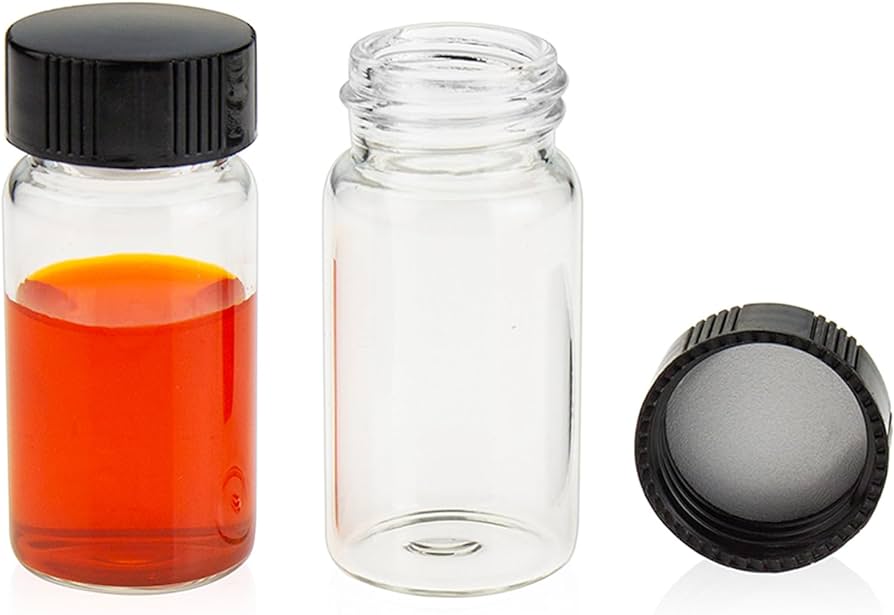 15 uL  (1%)
Diuron
20 mg/L
v MeOH
500
500
500
500
Jak zajistíme ve všech koncentračních variantách triclosanu stejnou koncentraci rozpouštědla (MeOH) 1%?
Předmíchám si médium + 1% MeOH a rozpipetuju do jednotlivých variant – potom postupné ředění

4x1000uL = 4mL + rezerva = 5mL
Solvent control = 125uL x 10 = 1250 + rezerva =1.5mL
Celkem 6.5mL + 65uL MeOH
Koncentrace:
22.2 ug/L
7.4 ug/L
2.47
ug/L
66.6ug/L
200 ug/L
1000
1000
1000
Objemy v uL:
1000
1485
2x ředicí řada = ředění 1:1
ZBB médium
Dichroman
2 g/L
ve vodě
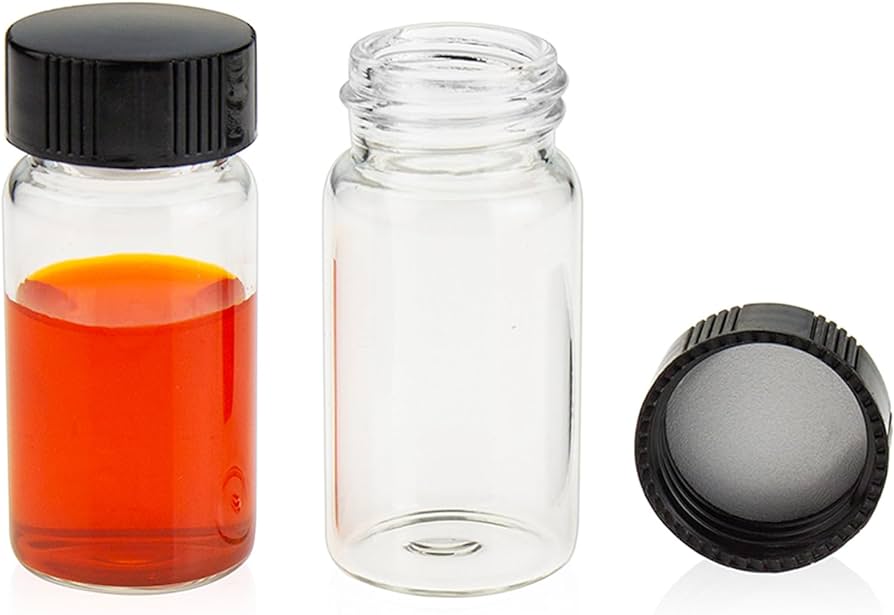 20 uL  (1%)
1000
1000
1000
Koncentrace:
10 mg/L
5 
mg/L
2.5 mg/L
20 mg/L
1000
1000
Objemy v uL:
1000
1980
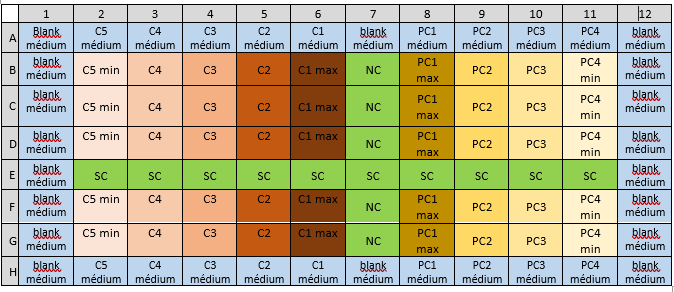 Materiál k experimentu
1x vanička na multikanál pipetu
Multikanál pipeta 300uL
Pipety 5mL, 1000uL, 200uL, 20uL + špičky
2x kádinka
10 vialek (20mL)
Řasová suspenze, 50% ZBB médium
Transparentní PS 96-jamková deska s víčkem
Methanol/DMSO
Popisovače
Zásobní roztok diuronu a dichromanu